Minnesota LiDAR
Wednesday , November 4th 2015, 1:00 pm – 3:00 pm
MPCA Building, Training Room 2 (Lower Level)
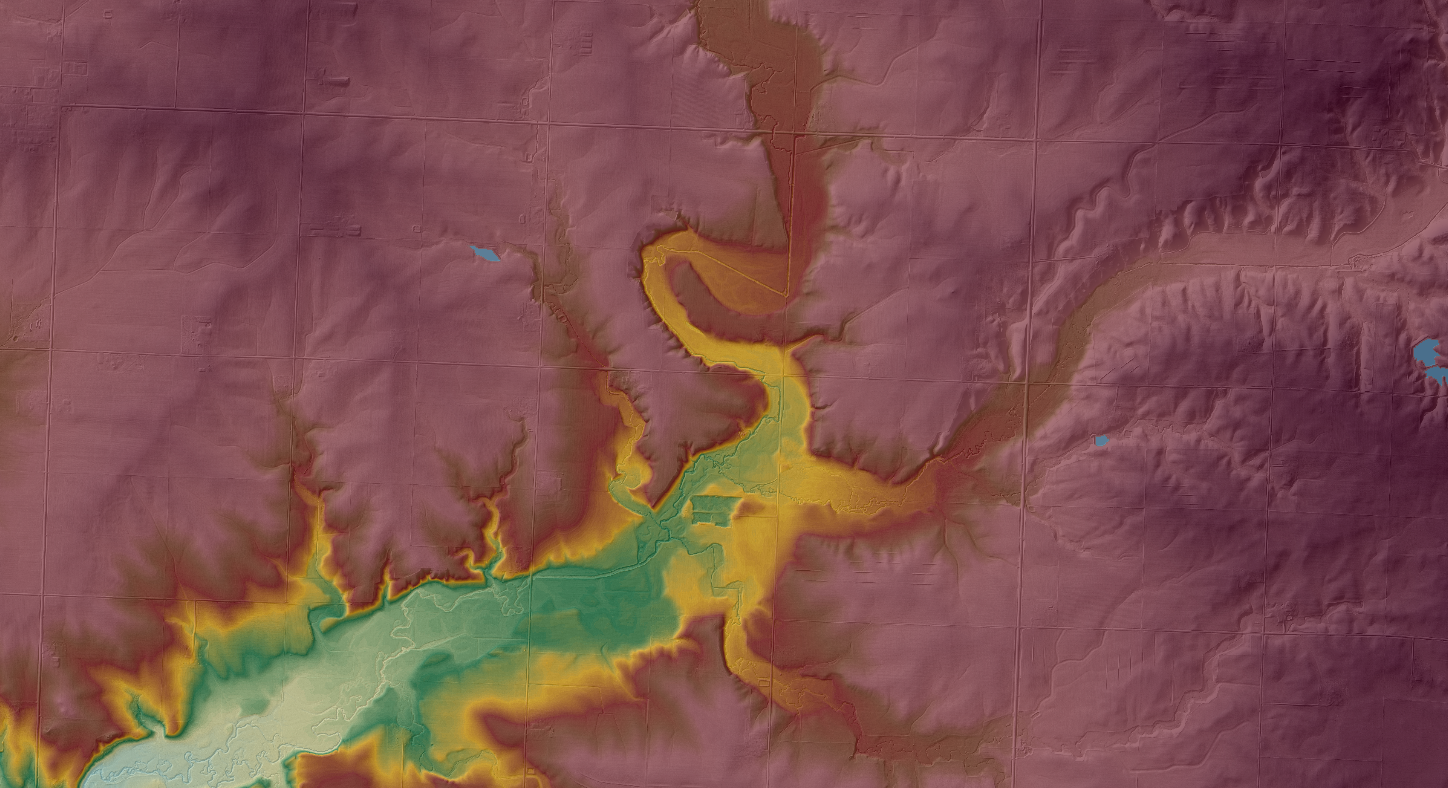 Minnesota LiDAR:
Reviving / restructuring the work of the former Elevation, and Hydrography  Committees and the existing LiDAR R&E Committee into a new committee to deal with LiDAR related issues for Minnesota.
1
Introduction
2
Format
2 Hours
First Hour
Introduction
Review of Topics
Second Hour
Discussion
Topics
New Ideas
Introductions
Please Introduce Yourself
Name and Organization only.
[Speaker Notes: Inform those attendees who are new to DEM Modification for hydrologic applications of DEMs 
LiDAR is continually attracting new users to the technology.


Introduce the need benefits of a regional / statewide culvert inventory by WATERSHED.]
Objective
Scope the possibility of reviving/restructuring the work of the former LiDAR, Elevation, and Hydrography  Committees into a new committee to deal with LiDAR related issues.
Model the structure based on former Elevation Committee.
[Speaker Notes: Inform those attendees who are new to DEM Modification for hydrologic applications of DEMs 
LiDAR is continually attracting new users to the technology.


Introduce the need benefits of a regional / statewide culvert inventory by WATERSHED.]
Committee Mission
Coordinate and Collaborate on LiDAR related topics and issues in Minnesota.  
Guide LiDAR collection, management, dissemination, application, and derived products (including Hydrography) for Minnesota.
[Speaker Notes: Inform those attendees who are new to DEM Modification for hydrologic applications of DEMs 
LiDAR is continually attracting new users to the technology.


Introduce the need benefits of a regional / statewide culvert inventory by WATERSHED.]
Outcomes
Consensus on need for a new committee.
Indication of the level of interest for member participation 
Interest in serving as committee chair, co-chair, or workgroup leader
[Speaker Notes: Inform those attendees who are new to DEM Modification for hydrologic applications of DEMs 
LiDAR is continually attracting new users to the technology.


Introduce the need benefits of a regional / statewide culvert inventory by WATERSHED.]
Outcomes (continued)
Intent to move forward to develop charter and work plan.
General outline of issues to be included (beyond what we listed in the announcement).
Existing LiDAR Research and Education Committee is mostly a group of technical folks specializing in water resource and terrain analysis.
How do we represent other emerging areas of application and expertise?
Vegetation/Forestry – Tyler  and  Rick
Product – Sean (HPI),   Steve (River polygons).
[Speaker Notes: Inform those attendees who are new to DEM Modification for hydrologic applications of DEMs 
LiDAR is continually attracting new users to the technology.


Introduce the need benefits of a regional / statewide culvert inventory by WATERSHED.]
Catalysts
9
Catalysts
LiDAR
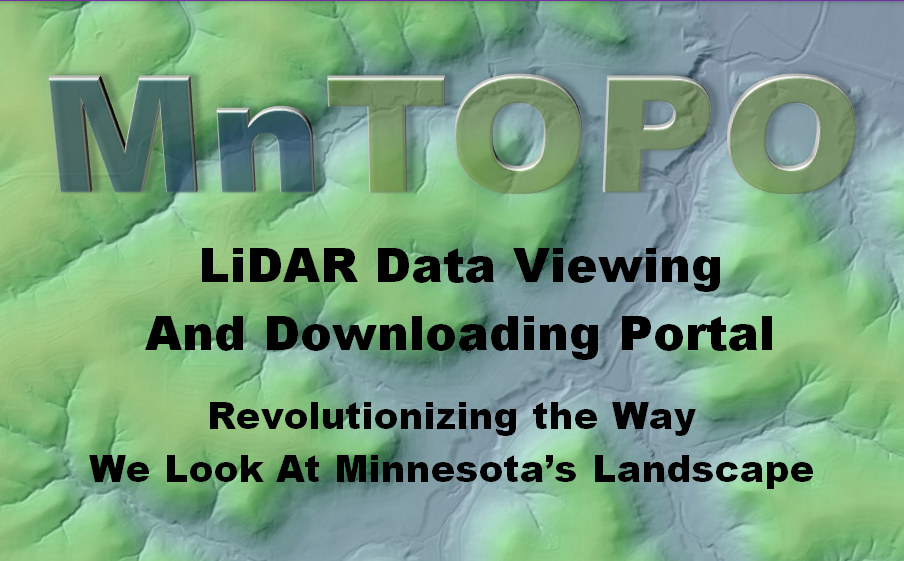 LiDAR is the Great Educator for Helping Resource Managers Convey the Conservation Message to Customers/Citizens.
10
Existing LiDAR Research and Education Committee is mostly a group of technical folks specializing in water resource and terrain analysis.
How do we represent other emerging areas of application and expertise?
Vegetation/Forestry – 
DNR Resource Assessment will be receiving a $1 million grant to collect high density (12ppm) bathymetric LiDAR over a 500,000 acre area.  
We will need a lot of help/advice with planning the collect so that it is beneficial to a wide variety of stakeholders.
Existing LiDAR Research and Education Committee is mostly a group of technical folks specializing in water resource and terrain analysis.
How do we represent other emerging areas of application and expertise?
Vegetation/Forestry – Tyler  and  Rick
Product – Sean (HPI),   Steve (River polygons).

Touch on the Buffer Mapping Initiative
Most important message – 
Proper replication of landscape hydrology in DEMs.
[Speaker Notes: Inform those attendees who are new to DEM Modification for hydrologic applications of DEMs 
LiDAR is continually attracting new users to the technology.


Introduce the need benefits of a regional / statewide culvert inventory by WATERSHED.]
Catalyst (Continued)                -Timing
I feel the timing is right.
Proposed twice in the past couple years.
Hydrography – Team is still in place in the agencies 
A forestry/veg team is emerging.
One team of folks related to Hydro is .
Susanne Maeder
Mark Olsen
Chris Sanocki
Sean Vaughn
Lyn Bergquist
Glenn Radde
Steve Kloiber
Catalyst (Continued)                -Hydrography
Build awareness - Continue to build recognition and support for statewide NXG-Hydro.  
GIS community support and outreach.

Proper replication of landscape hydrology in published Hydro-modified DEMs (hDEMs).

EleHydro - Bringing LiDAR & Hydrography together in the same development and management architecture. 


Bring LiDAR & Hydrography together in the same development and management architecture.
[Speaker Notes: Inform those attendees who are new to DEM Modification for hydrologic applications of DEMs 
LiDAR is continually attracting new users to the technology.


Introduce the need benefits of a regional / statewide culvert inventory by WATERSHED.]
Catalyst (Continued)                -Hydrography
2014 GIS/LIS  
Questions on –  Hydrography
Watercourse Spatial Data
Is existing, readily available authoritative watercourse hydrography, meeting all of your business needs?
e.g. 1:24 K   WBD and MN DNR watersheds; NHD and DNR watercourses.
Are you deriving your own hydrography from LiDAR data and or LiDAR-derived products to meet this need?
If yes, then why?
14
Catalyst (Continued)                -Hydrography
2014 GIS/LIS Consortium 
Panel Session
Audience Identified Priority
1.  New Accurate Hydrography
Hydrography (line-work) that lines up with/coincident with 
a. Water conveyance landforms captured by LiDAR .
b. Water visible on aerial imagery (e.g. DOQs)
[Speaker Notes: Explain we created the guidance document.]
Catalyst (Continued)                -Hydrography
DNR GIS Water Resources Team
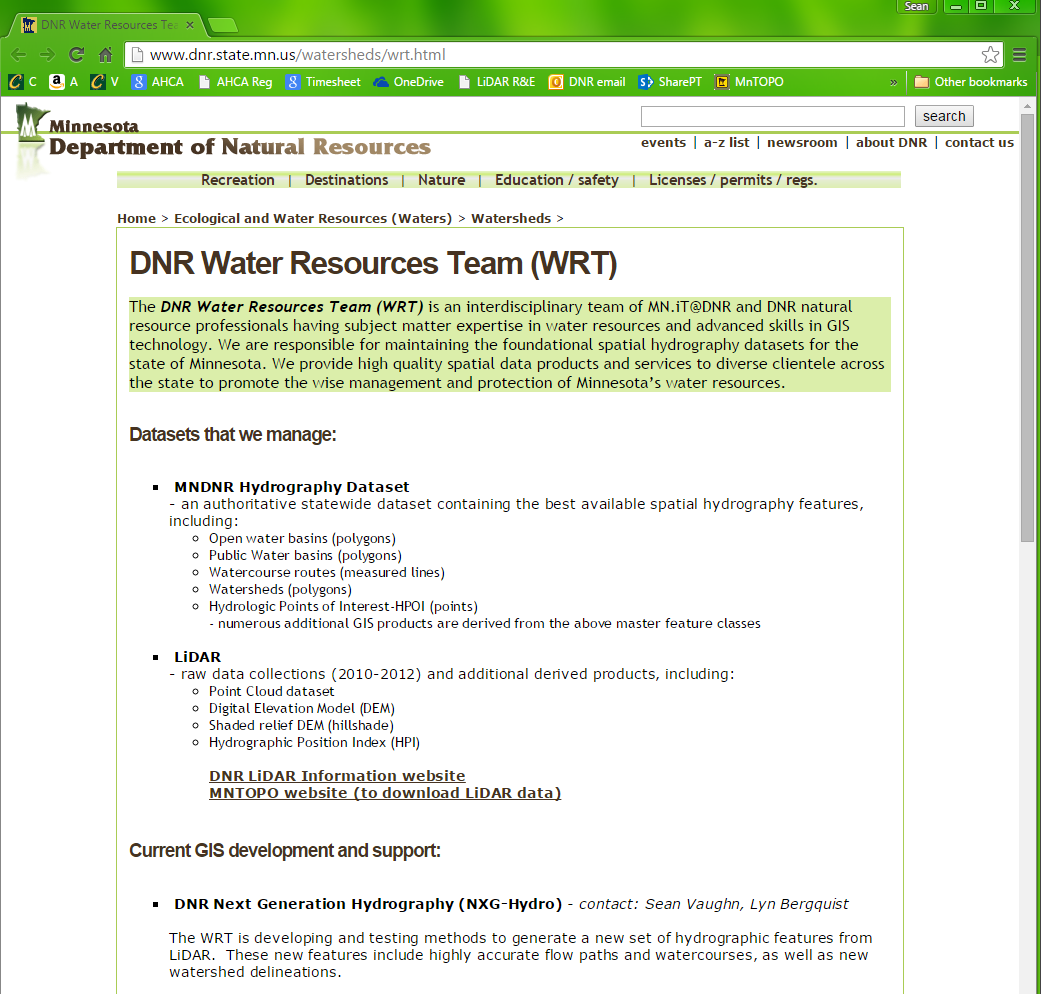 Strengthened the role of WRT in watercourse generation. 
Interdisciplinary Coordinated approach.
WRT NXG-Hydro – Watercourses Flyer
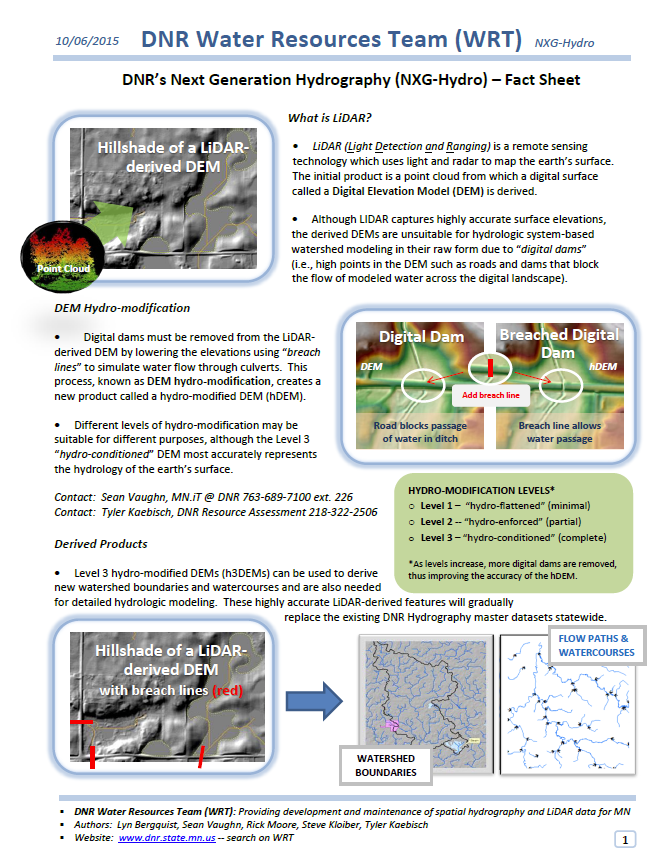 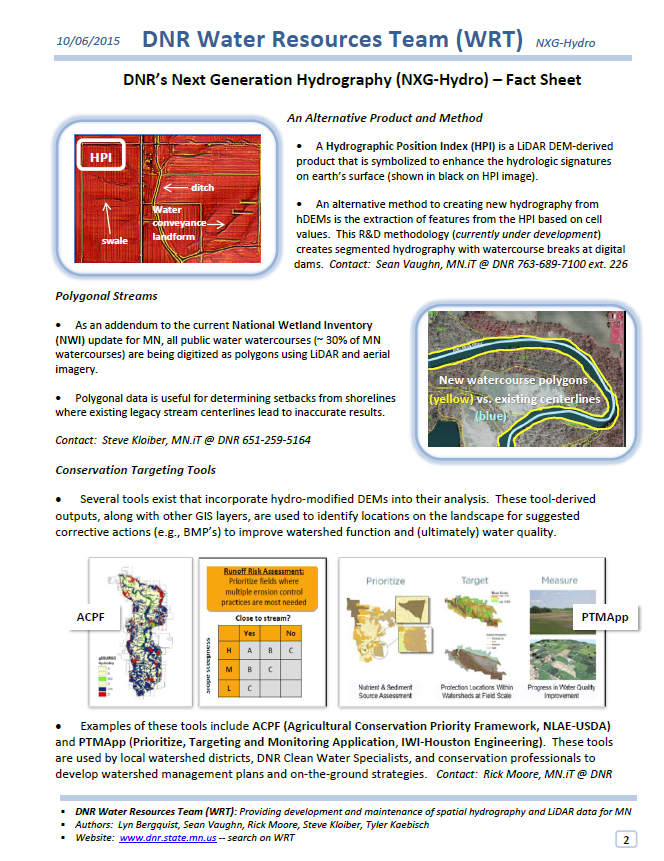 Catalyst (Continued)                -Hydrography
2015 GIS/LIS
Watercourse Hydrography Development from LiDAR­derived Products - Creating Next Generation Watercourse Hydrography (NXG­Hydro) for Minnesota’s Landscape.
Sean Vaughn
GIS Hydrologist | LiDAR Steward
Tyler Kaebisch
Research Analysis Specialist
Rick Moore
LiDAR/Watershed Data Steward
Steve Kloiber
NWI
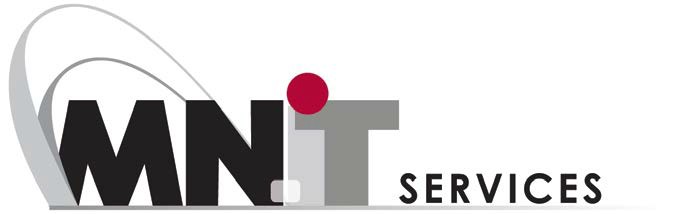 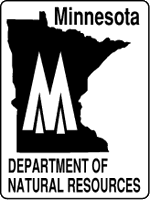 WRT  Approach  Recognizes  ( 1)
The “Big Picture” 
Our responsibility is to produce a product that serves the greatest number of business needs.
The need for one hydrography database for Minnesota based on modern and accurate base datasets (i.e LiDAR and DOQs).
Watersheds
Watercourses
Mix of methods and project-by-project to get the job done
We are still developing methods and policy to support NXG-Hydro.
[Speaker Notes: Inform those attendees who are new to DEM Modification for hydrologic applications of DEMs 
LiDAR is continually attracting new users to the technology.


Introduce the need benefits of a regional / statewide culvert inventory by WATERSHED.]
Goals / Discussion Topics
20
Goals   (Topics  for  Discussion)
LiDAR Outreach: 
Improving education directed at both technical and managerial staff about the business needs and emerging sciences related to LiDAR.
Build support for more LiDAR and hydro-terrain analysis training.
Have coordinated approaches to ancillary data collection (i.e. culverts, digital dam breach lines) that allow for the development of hydro-modified DEMs.
Goals (Continued)
LiDAR Collection:
Planning for and promoting coordinated LiDAR collections.  
This committee will help guide plans for new statewide, regional and project-based LiDAR collections that meets national 3DEP standards.   
Although a new statewide collect may appear to be a lofty goal at this point in time Minnesota needs to be poised for drafting proposals in the 3DEP process.
Goals (Continued)
LiDAR Data Management and Data Dissemination:
Steering decisions, and building support and coordinated approaches to management and dissemination, 
Support for increased hardware and software needs for managing LiDAR data including future LiDAR collections.
Goals (Continued)
LiDAR-Derived Next Generation Hydrography 
(NXG-Hydro):
Support the development of an updated, denser hydrography base derived from LiDAR: developing the process for creating this update; developing a strategy for creating statewide layers (including coordination and funding).
Revisit the processes by which this raw data is converted to DNR Hydrography and NHD.
Goals (Continued)
Terrain Analysis:
Support and monitor the creation of statewide products for hydro-terrain analysis (e.g., SPI, CTI etc.).
hydro-modification activities that support conservation practices  so that the funds being expended to create hydro-modified DEMs result in more consistent products that can be made available to other users.
Discussion
26
Discussion  (Continued)
We do not have all the answers coming into this meeting.
We will not have all the answers as we conclude.
What is the general interest in pursuing this?  
What are people most interested in? 
Who is willing to participate as a chair or co-chair? 
Structure, -One committee and work groups, or many committees?
Wrap Up
28
Our Next  Steps
Formation of a new committee?
Steer LiDAR data Collection and Management for Minnesota
Steer LiDAR-Hydrography development
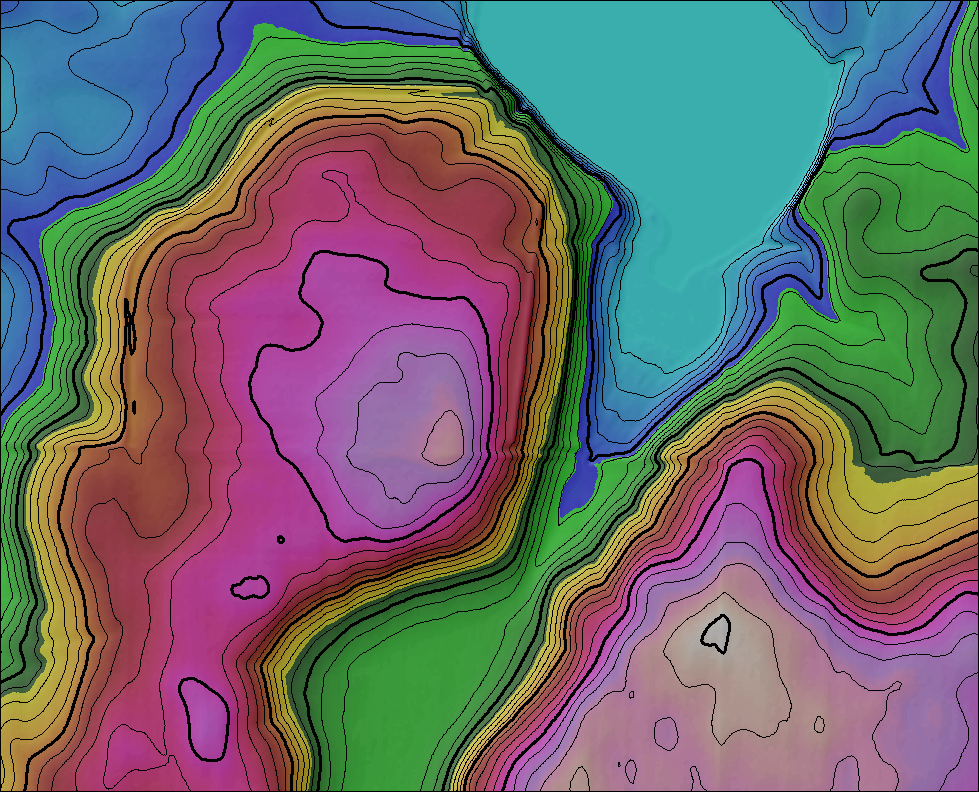 END
Wrap Up:
30